НОВИНКИ
32 жемчужины  Premium
Зубная щетка 32 жемчужины  Premium благодаря закругленным кончикам щетинок безопасно очищает зубы, не повреждая десны. Щетина оснащена дополнительными резиновыми щетинками и накладками, которые:
способствуют естественному отбеливанию зубов;
- массажируют десны во время чистки зубов. 
Элемент для чистки языка с обратной стороны головки позволяет удалять налет и бактерии с питательной для бактерий области языка.
Эффективная чистка вместе с MODUM Effective !
MODUM Effective
32 жемчужины  Standard
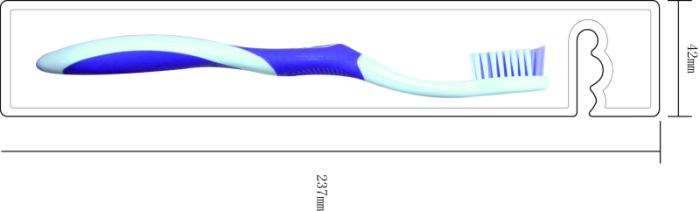 Щетина щетки 32 жемчужины  Standard имеет специальный силовой выступ, который способствуют безболезненному удалению остатков пищи в труднодоступных участках, особенно в области жевательных резцов.
Ручка с резинопластиком предотвращает скольжение щетки в руке во время процедуры чистки зубов.
MODUM Kids
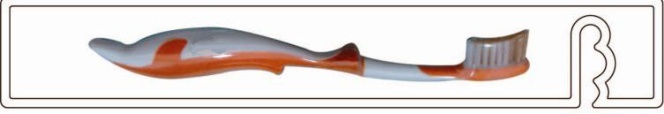 Уникальная головка зубной щетки  MODUM Kids
с мягким покрытием разработана для защиты нежных десен ребенка. Силовой выступ служит для более эффекивной чистки. Текстура щетины разработана для мягкого массажа нежных участков рта ребенка.
MODUM Baby Teeth
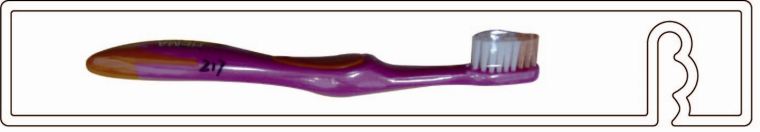 Узкая головка щетки  MODUM Baby Teeth
значительно облегчает чистку маленького рта. Экономичная ручка, которую удобно держать, помогает ребенку учиться чистить зубы.
MODUM Brilliance
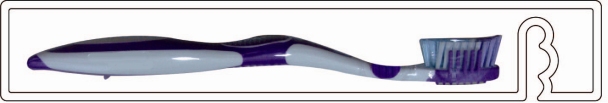 Язык является самой предпочтительной питательной средой для бактерий. Налет можно легко устранить с помощью специального элемента для чистки языка.
Совершенная зубная щетка  MODUM Brilliance с
элементом для чистки языка с обратной стороны чистящей головки справиться с этой задачей на 100%! 
Силовой выступ щетины предназначен для наиболее эффективной чистки зубов в труднодоступных участках полости рта,  а изогнутая ручка с захватом для большого пальца для удобного манипулирования щеткой во время процедуры чистки зубов.
MODUM  New Active
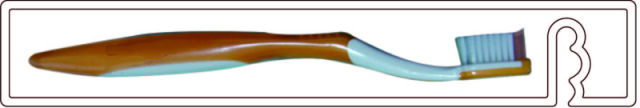 Небольшая головка щетки  MODUM  New Active
облегчает чистку в труднодоступных участках полости рта, обеспечивая полноценную заботу о зубах и деснах.
Изогнутая, удобная в обращении ручка с захватом для большого пальца служит для более эффективной чистки зубов!
MODUM Ultrafresh
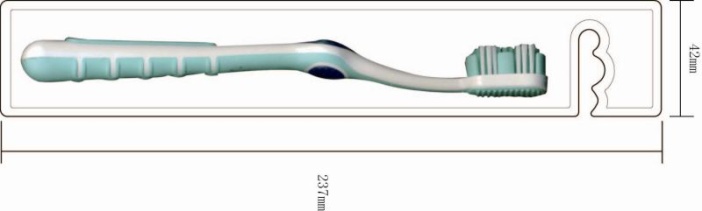 Зубная щетка MODUM Ultrafresh благодаря закругленным кончикам щетинок безопасно очищает зубы, не повреждая десны. Щетина оснащена дополнительными резиновыми щетинками и накладками, которые:
- способствуют естественному отбеливанию зубов;
MODUM Effective
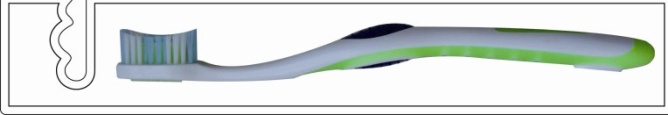 Эффективная чистка зубов и удаление бактерий благодаря силовым выступам щетины, которые позволяют удалять остатки пищи в межзубных промежутках, не повреждая поверхность десны. А наличие резиновых щетинок способствует естественному отбеливанию зубов. 
Эффективная чистка вместе с MODUM Effective !
MODUM 3-action
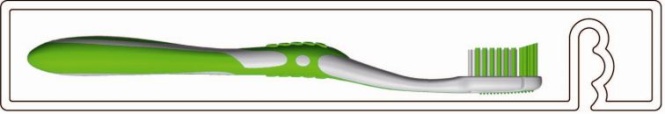 Зубная щетка тройного действия MODUM 3-action имеет разделенную головку для глубокой и эффективной чистки зубов и межзубных промежутков: чистит, удаляет бактерии и отбеливают зубы. Динамичная с резинопластиковыми накладками  ручка с захватом большого пальца удобна в применении.
MODUM Sensitive
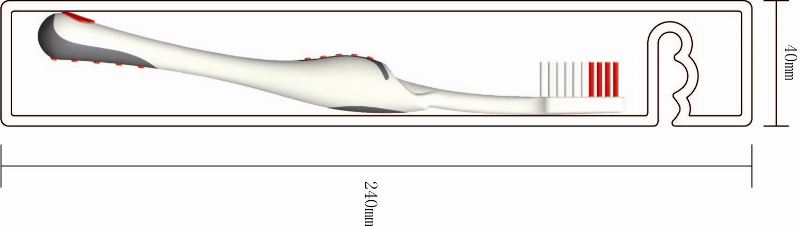 Мягкая щетина профилактической щетки MODUM Sensitive предназначена для ежедневной чистки чувствительных зубов и кровоточивых десен. Объемная ручка удобной  формы с резинопластиковым покрытием и захватом для большого пальца позволяет легко маневрировать, очищая труднодоступные участки полости рта.
MODUM Classic
Зубная щетка 32 жемчужины  Premium благодаря закругленным кончикам щетинок безопасно очищает зубы, не повреждая десны. Щетина оснащена дополнительными резиновыми щетинками и накладками, которые:
способствуют естественному отбеливанию зубов;
- массажируют десны во время чистки зубов. 
Элемент для чистки языка с обратной стороны головки позволяет удалять налет и бактерии с питательной для бактерий области языка.
Дополнительную информацию Вы можете получить в отделах сбыта нашей компании. Будем рады ответить на ваши вопросы